苏州科技城外国语学校
首届“伦华杯”英语风采大赛
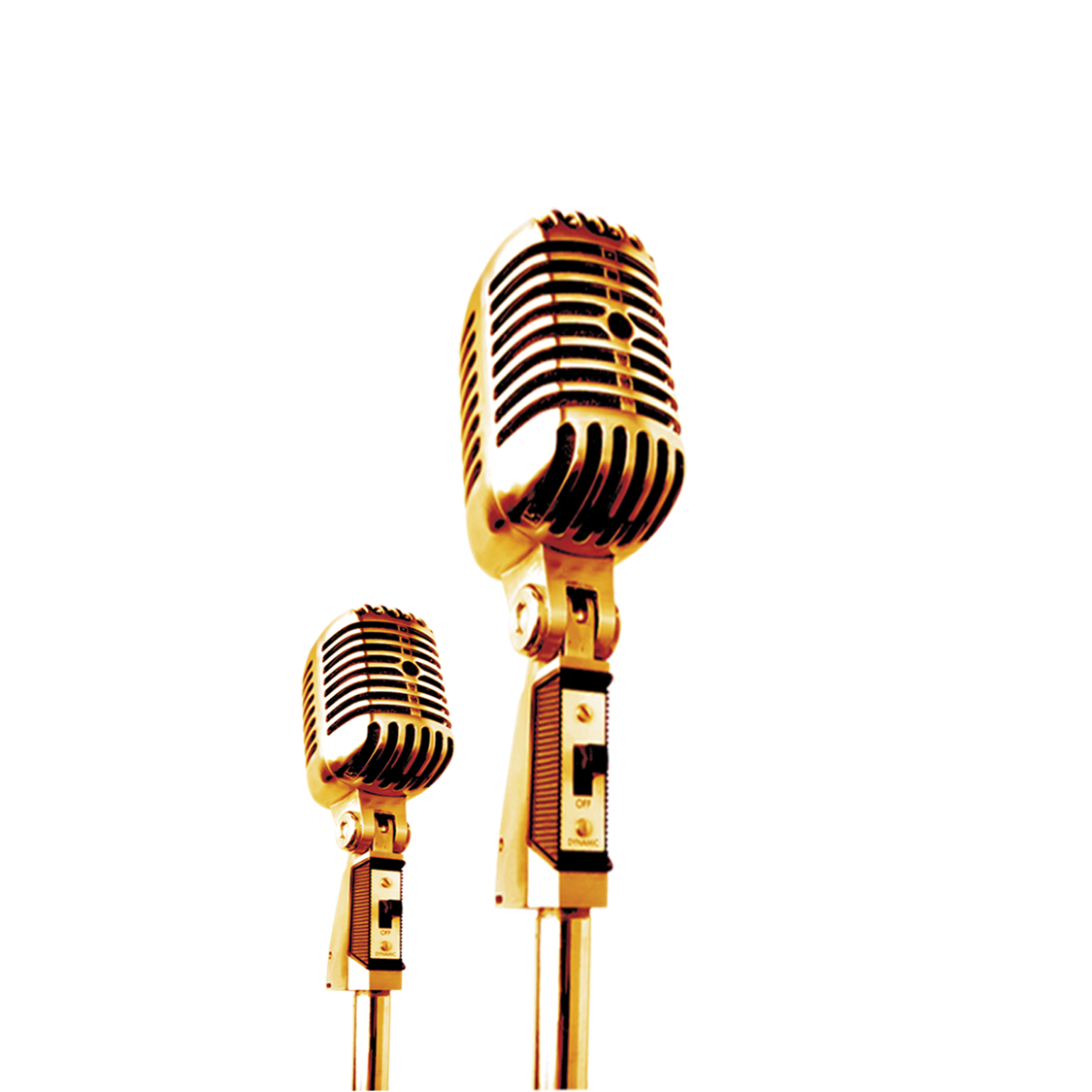 The First "Lunhua Cup" English Talent Competition of SSFLS
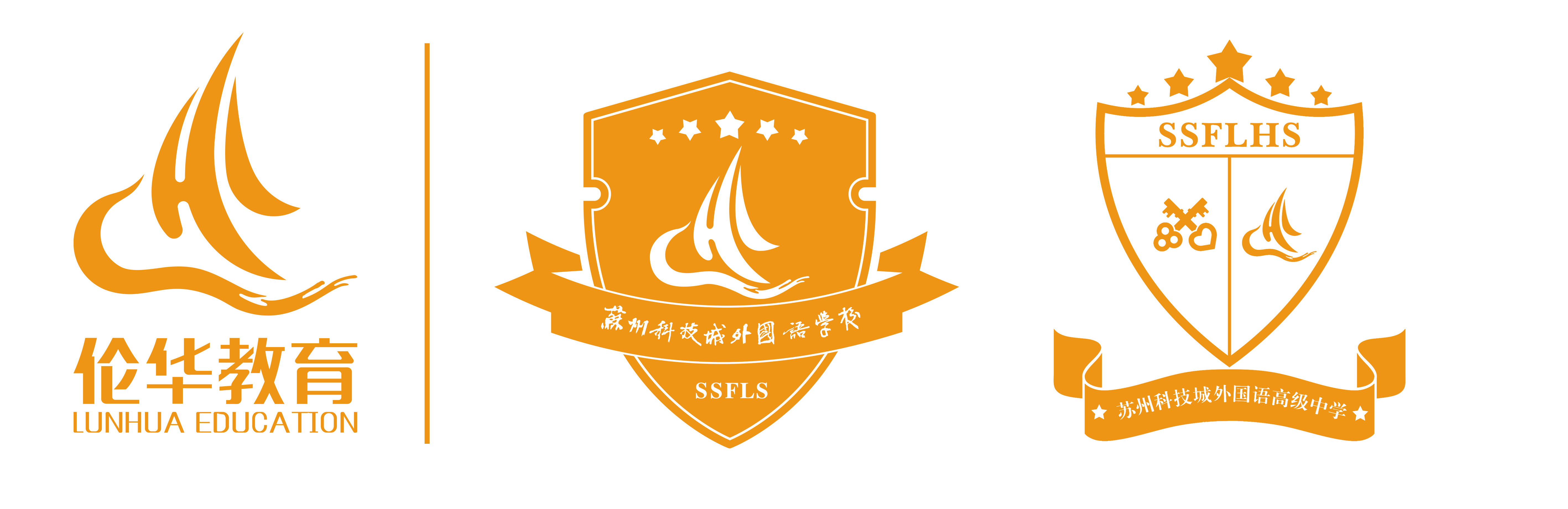 CONTESTANTS OF THE EVENT
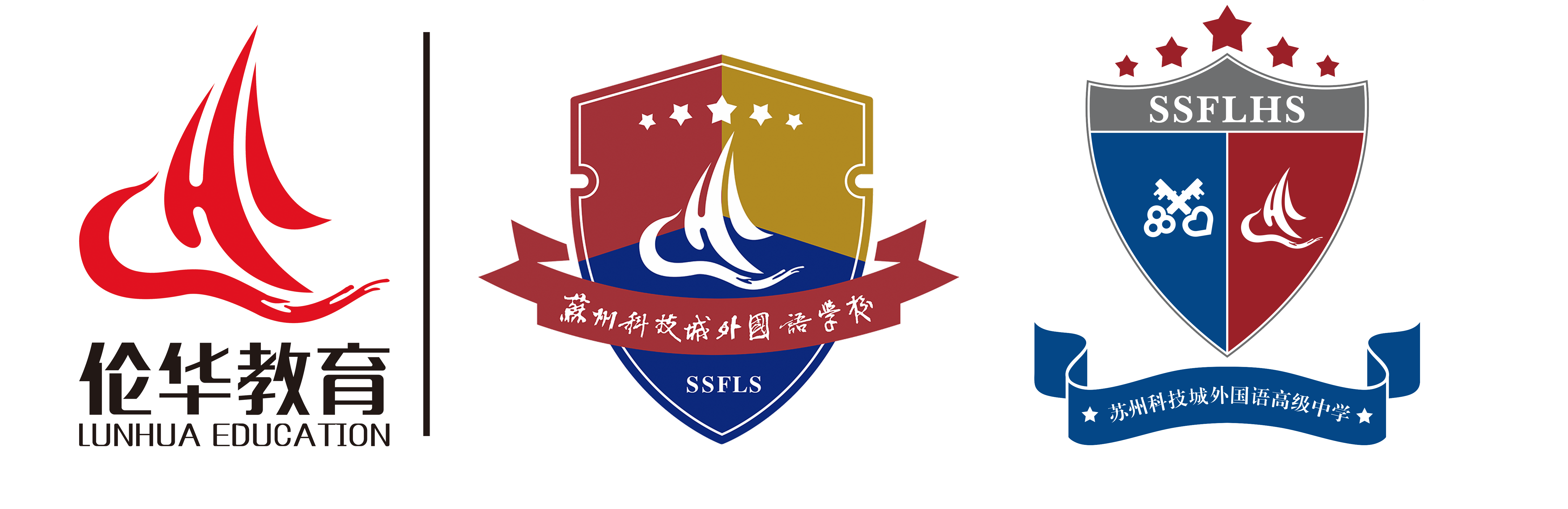 沈子轩 Cici
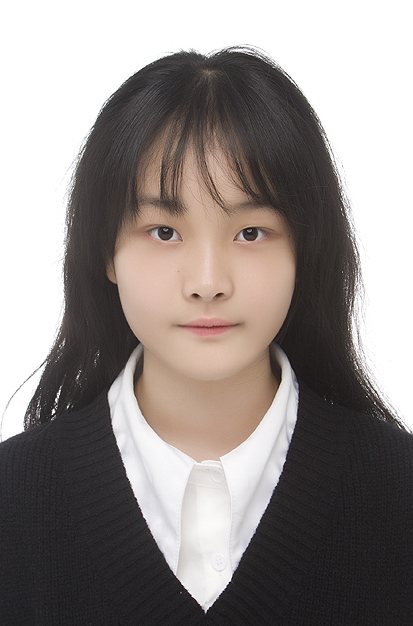 7A
选手照片
建议：
正装或校服
Honors:
2023年度“阳光梦 健康行”国际语言风采展示活动 苏州市决选   特金奖    江苏省半决选  特金奖
“美誉中国说  国际语言艺术大会”江苏省半决选  特金奖     江苏省决选    金奖
第12届CYECC青少年英语能力展示活动 江苏选区 省总决决选  一等奖
Motto: ‘Live and let live.’
Tutor:  何樱  Pearl
CONTESTANTS OF THE EVENT
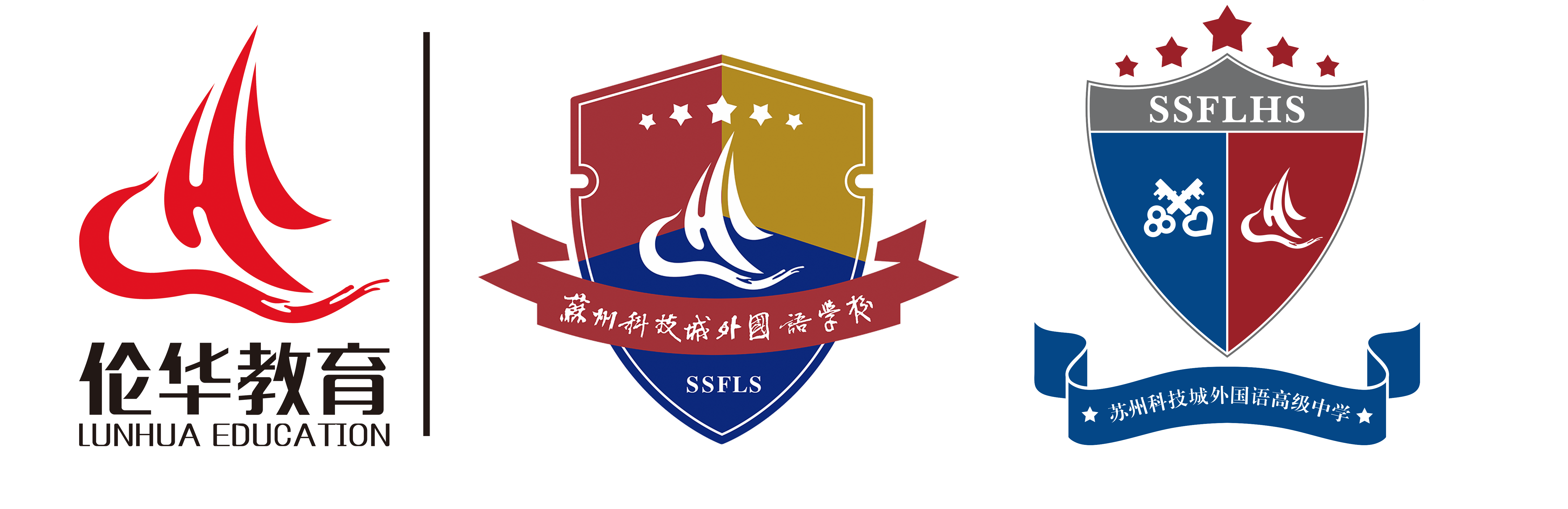 黄炜耀NG WEI YAO
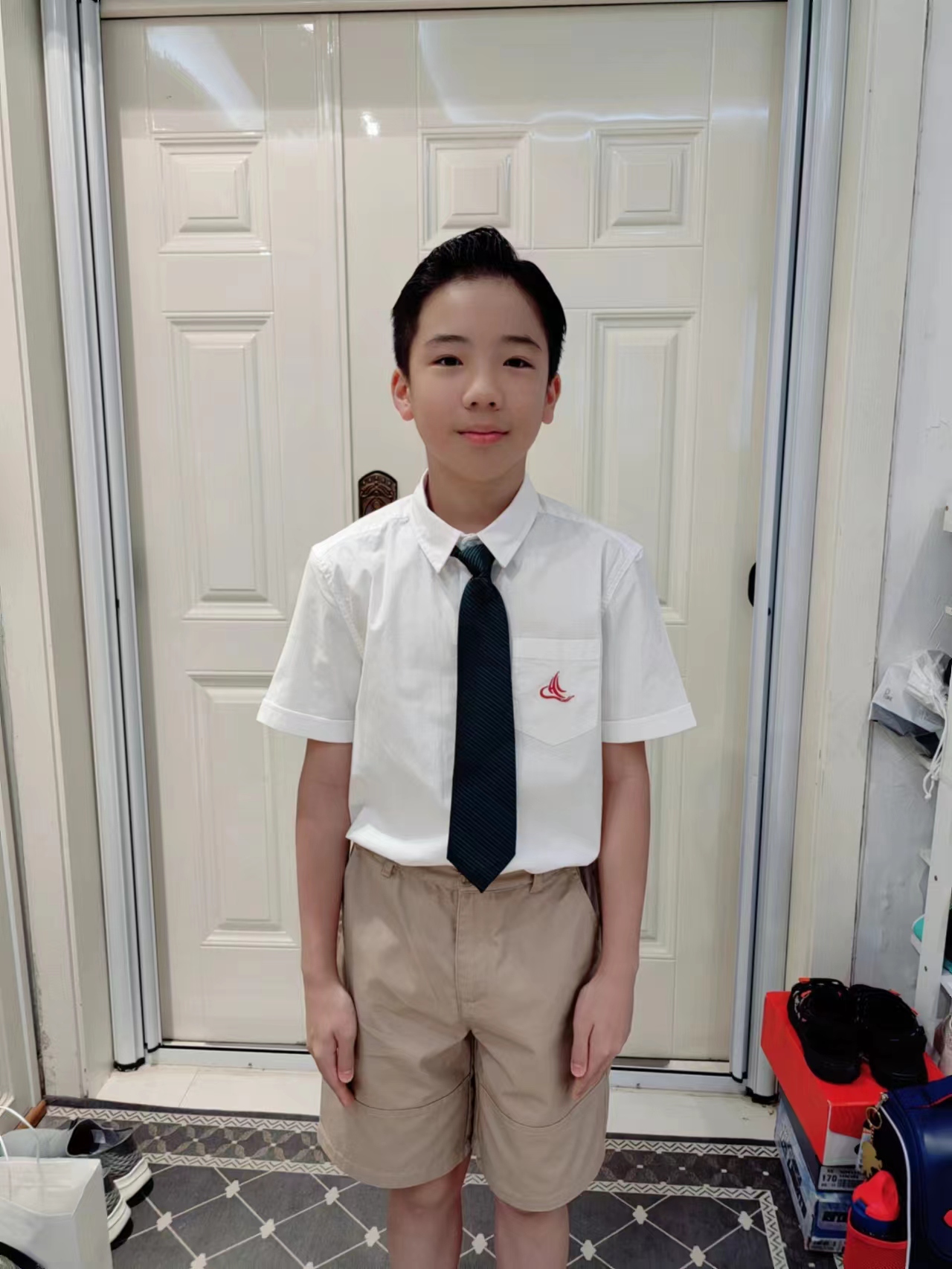 7A
Honors:
1. Picasso international youth art competition Premio Picasso junior gold award
2. FIAJ junior gold award
3.Hong Kong Golden Bauhinia junior the first prize
选手照片
建议：
正装或校服
Motto: Do one thing at a time, and do it well
Tutor:  何樱 Pearl
CONTESTANTS OF THE EVENT
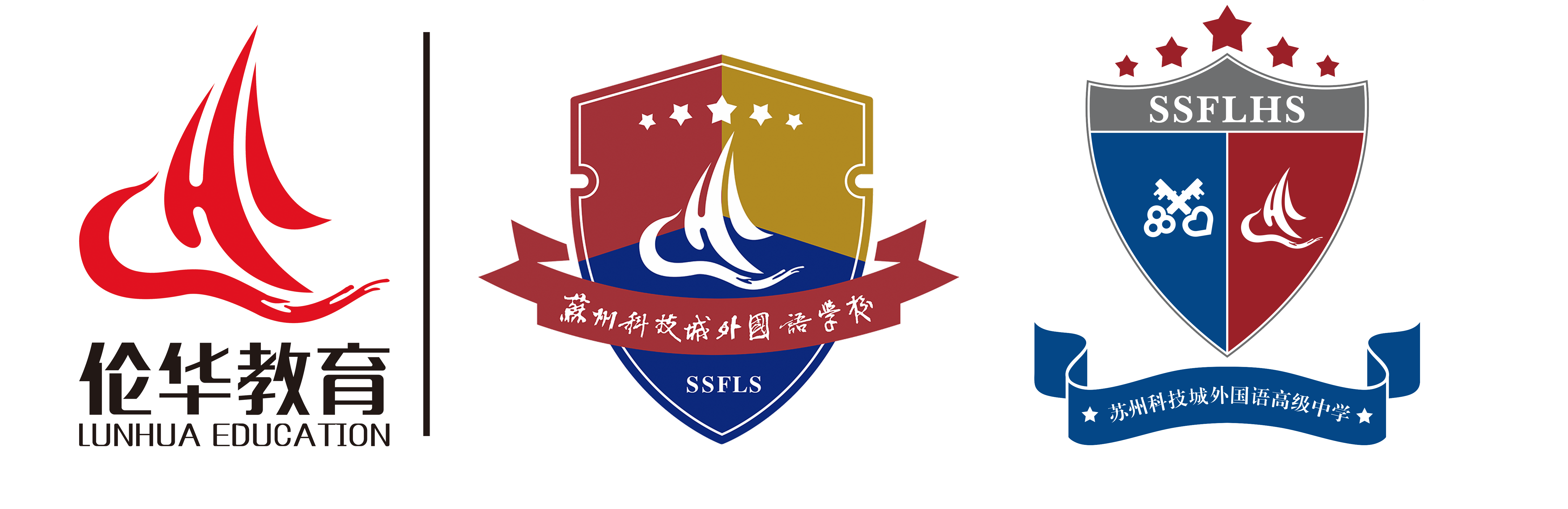 季子含 Amy
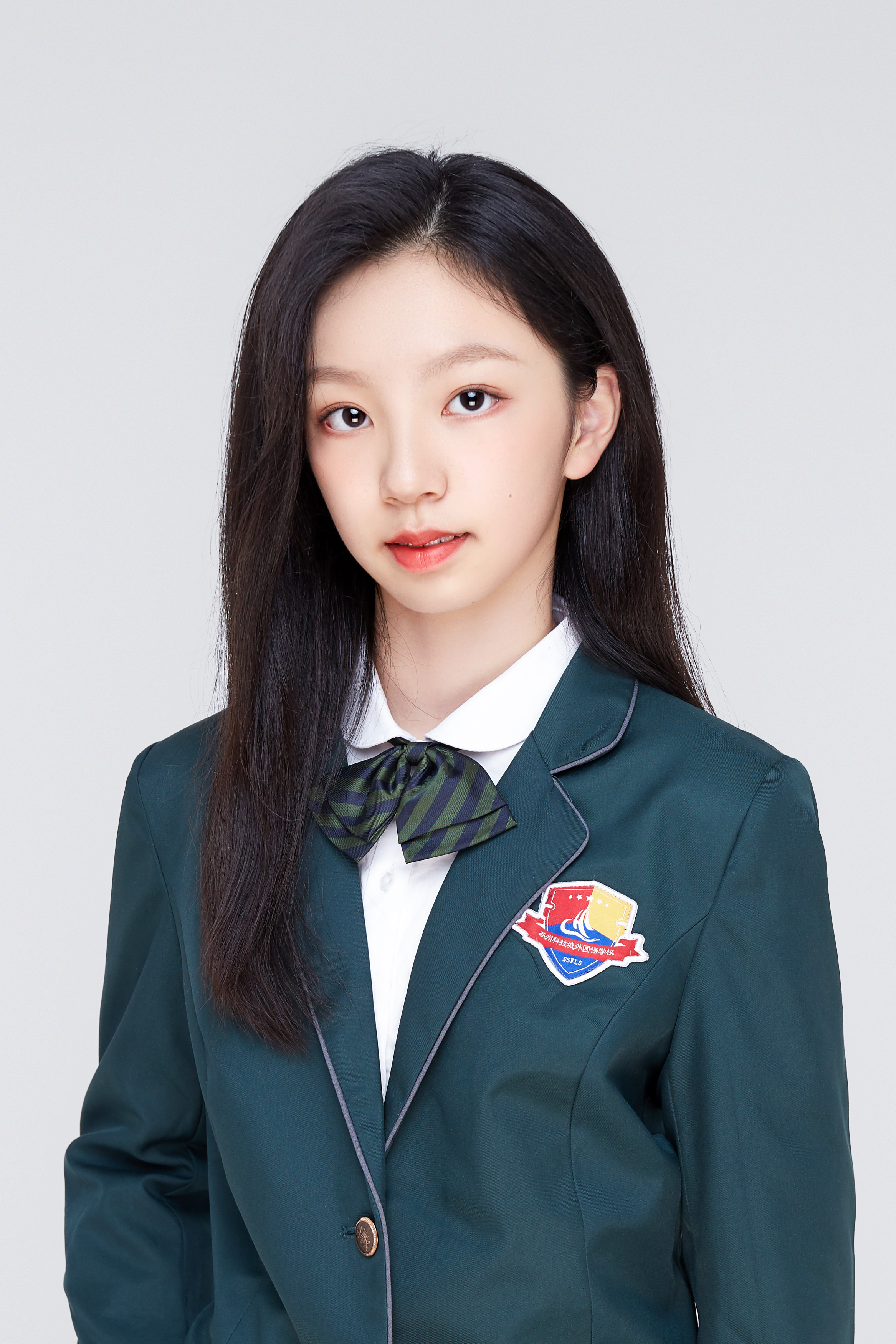 8A
选手照片
建议：
正装或校服
Honors:
1. The third prize in the 2022 Middle Mathematical Contest In Modeling
2. Silver award of 2022 Junior physics challenge 
3. Bronze award of 2023 Intermediate physics challenge
Motto: Don't choose to be comfortable at the age of suffering.
Tutor: 尹雯  Wendy
CONTESTANTS OF THE EVENT
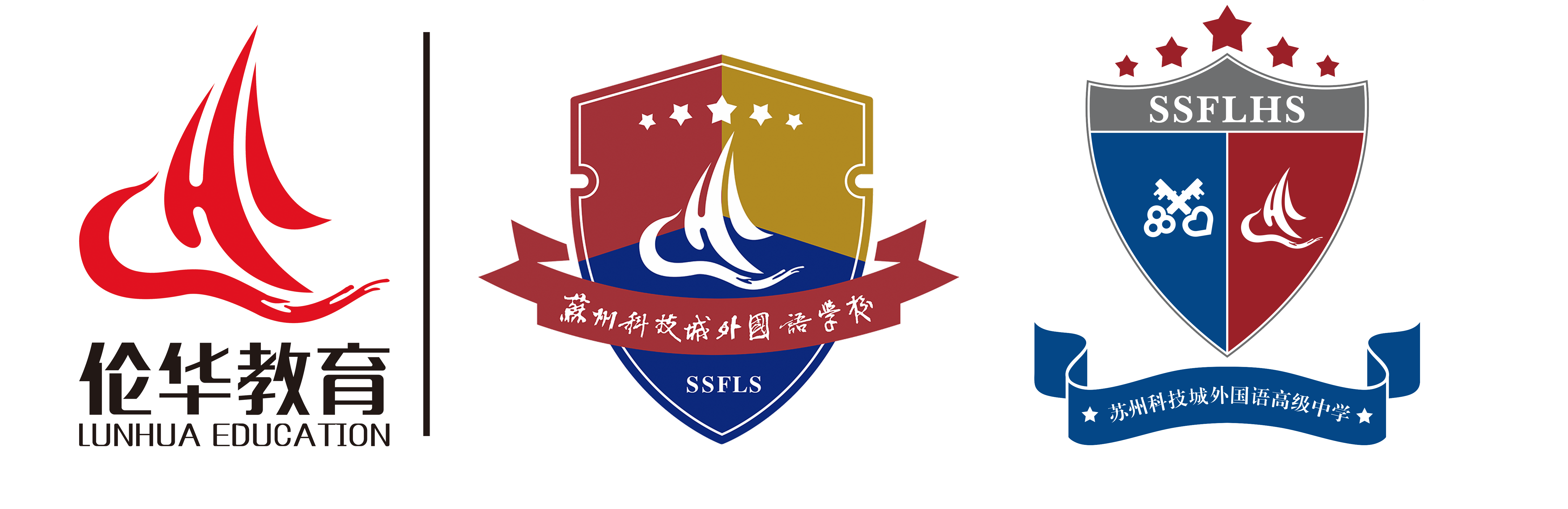 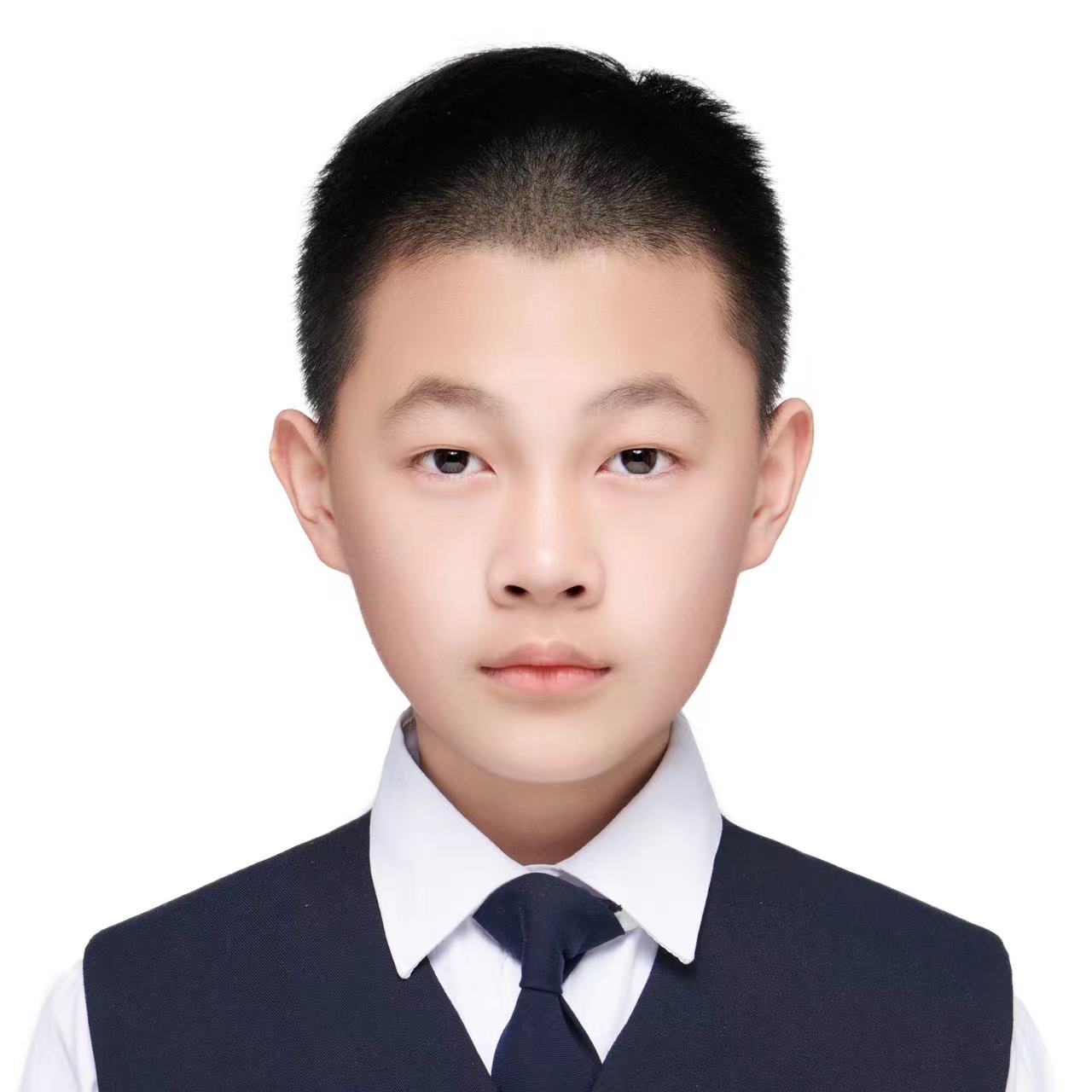 吴侹啸 Alex
7A
选手照片
建议：
正装或校服
选手照片
建议：
正装或校服
Honors:
None
Motto: Being on sea , sail;being on land , settle.
Tutor: 王大维.David
CONTESTANTS OF THE EVENT
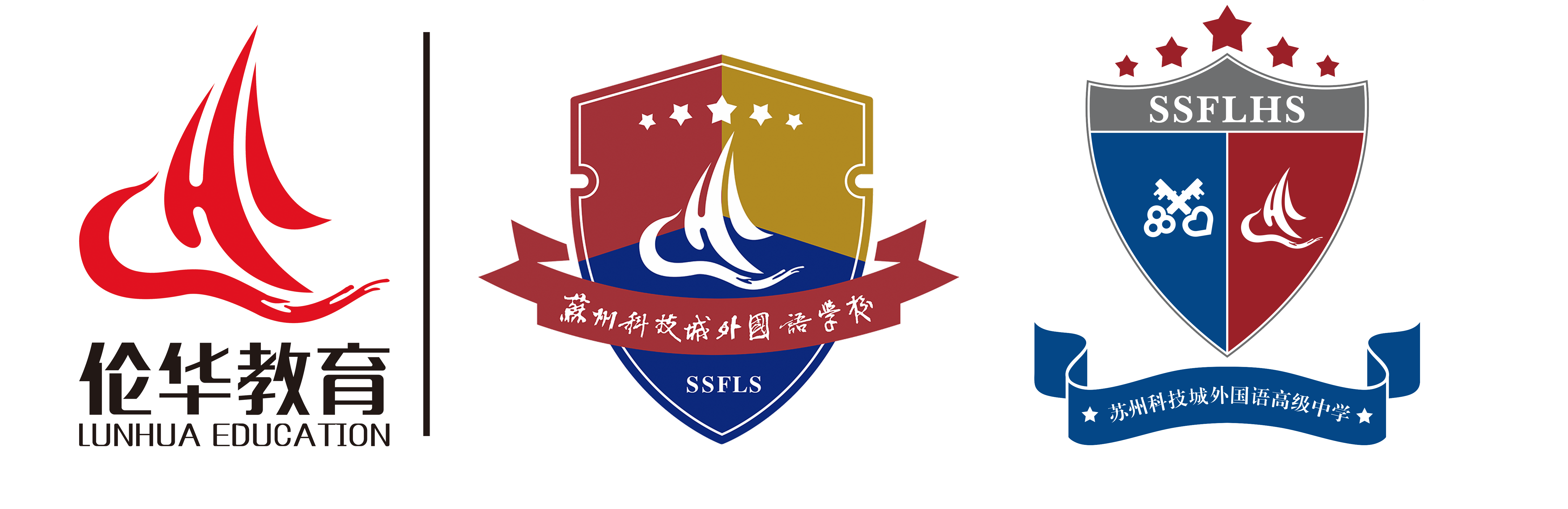 吴潇 Emma
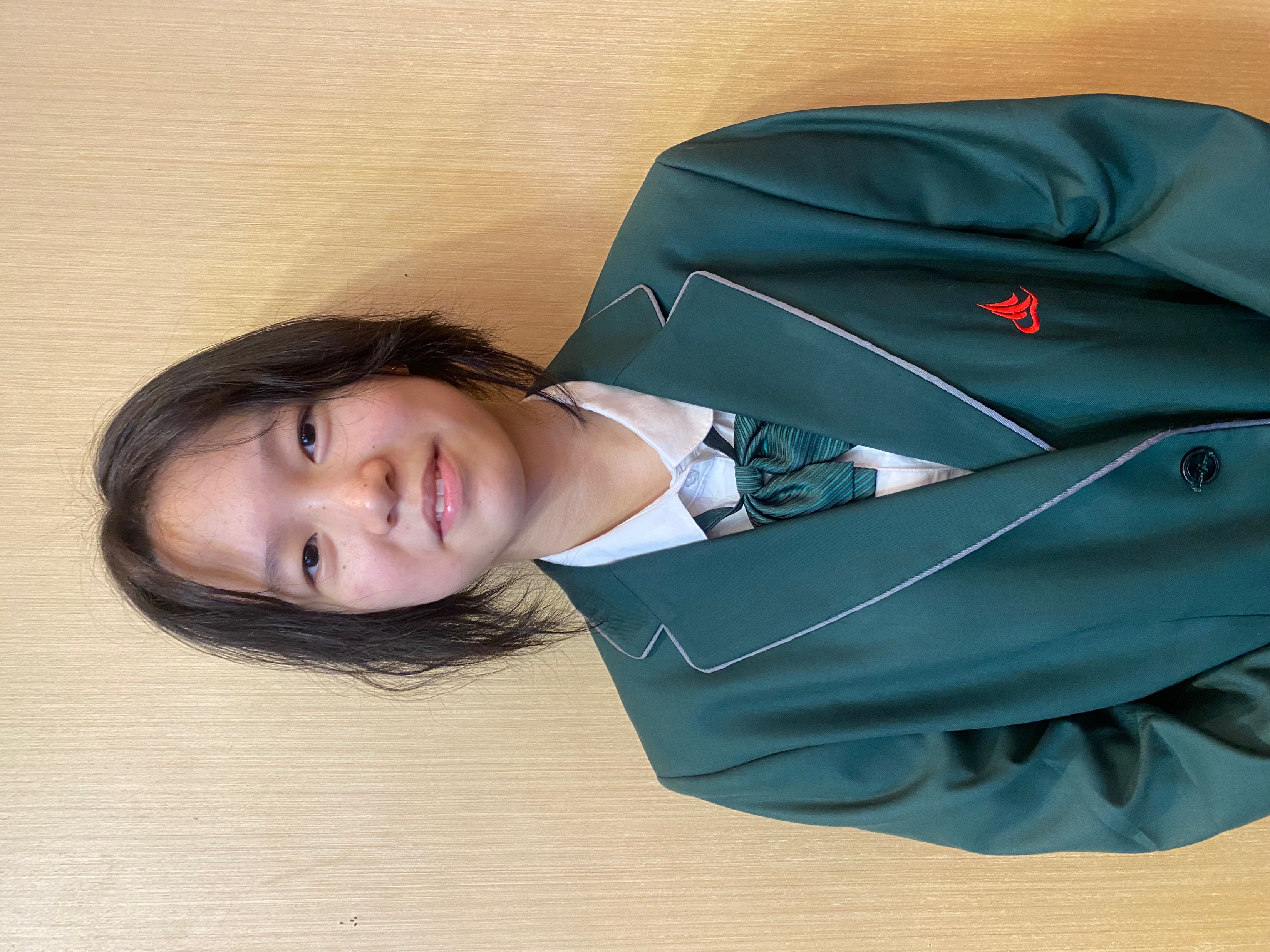 8A
选手照片
建议：
正装或校服
Honors:
1First prize in Cambridge Oral Speech 

2Second prize in Violin Group of Nanjing Music Competition
Motto: ‘Try the best to colour your life.’
Tutor:  何樱  Pearl
CONTESTANTS OF THE EVENT
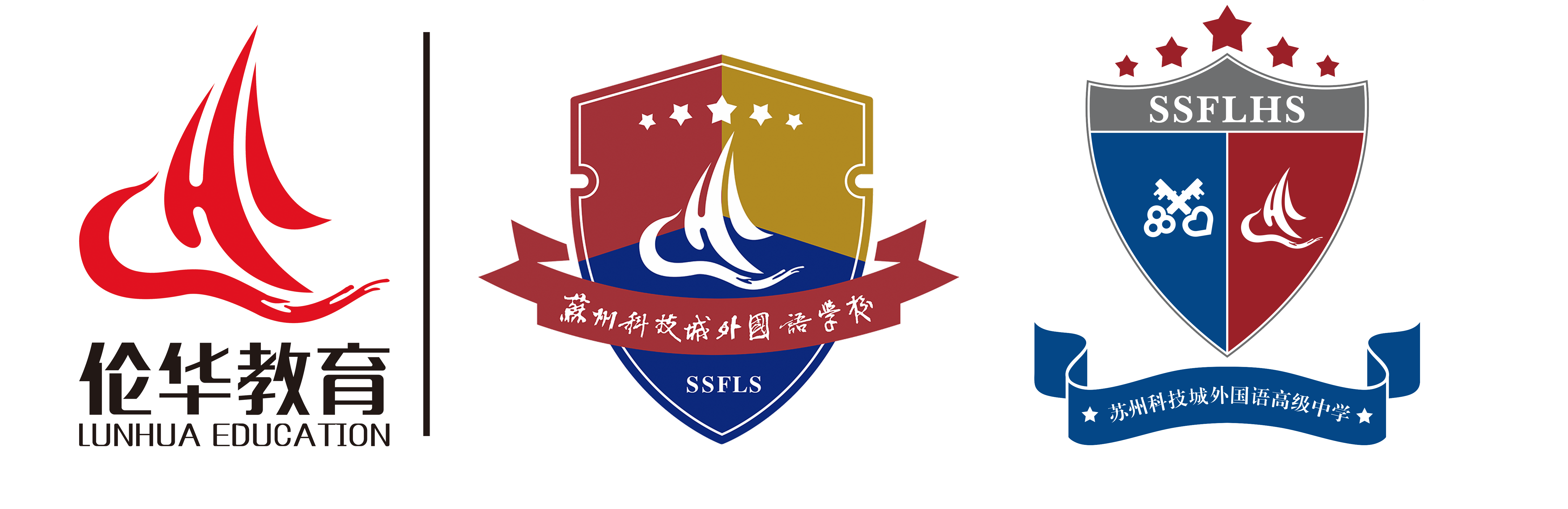 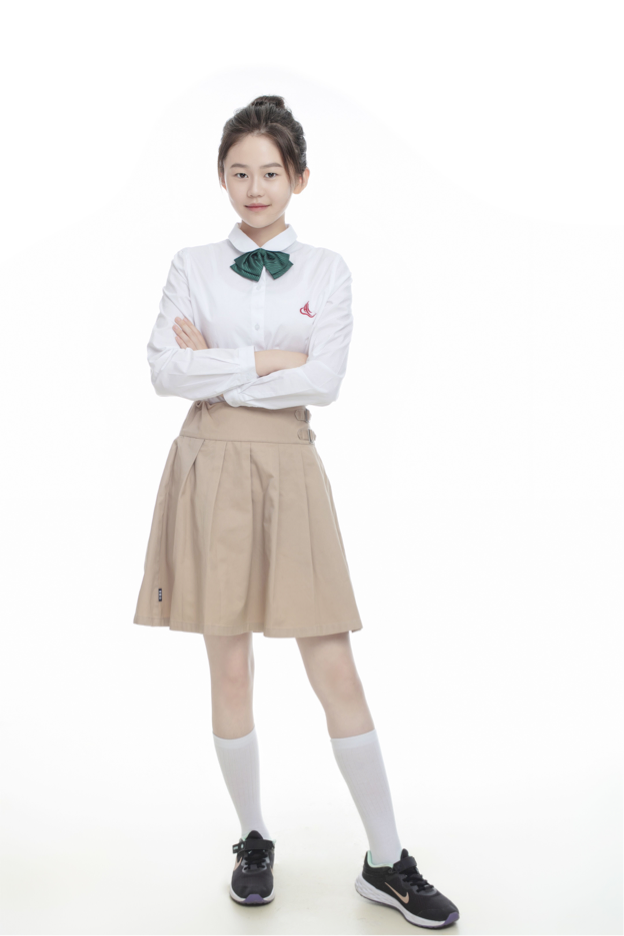 金町昡 Michaela
SFG C1
选手照片
建议：
正装或校服
Honors:
1. "NEPCS" National Third Prize.
2. "Brain Bee" Third Prize in provincial brain science Competition.
3. Second prize owner of 5th "BoHui Cup" Composition Competition.
Motto: Time is limited, but effort is infinite
Tutor: 王大维 David
CONTESTANTS OF THE EVENT
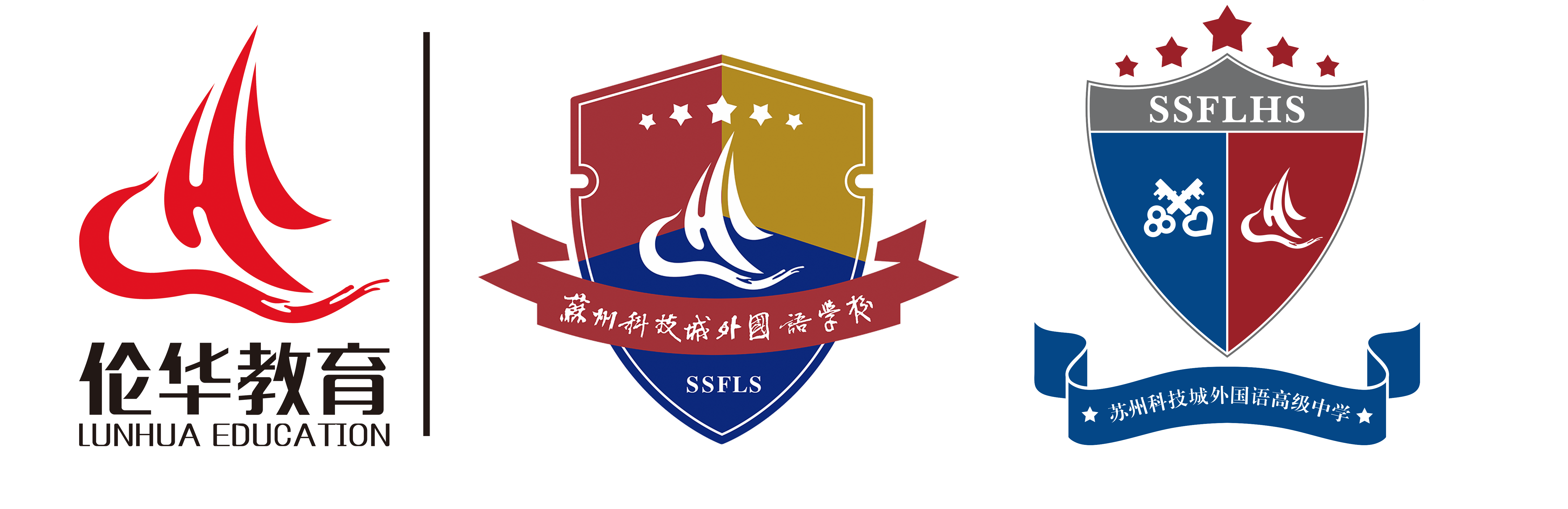 陆灵犀Lindsay
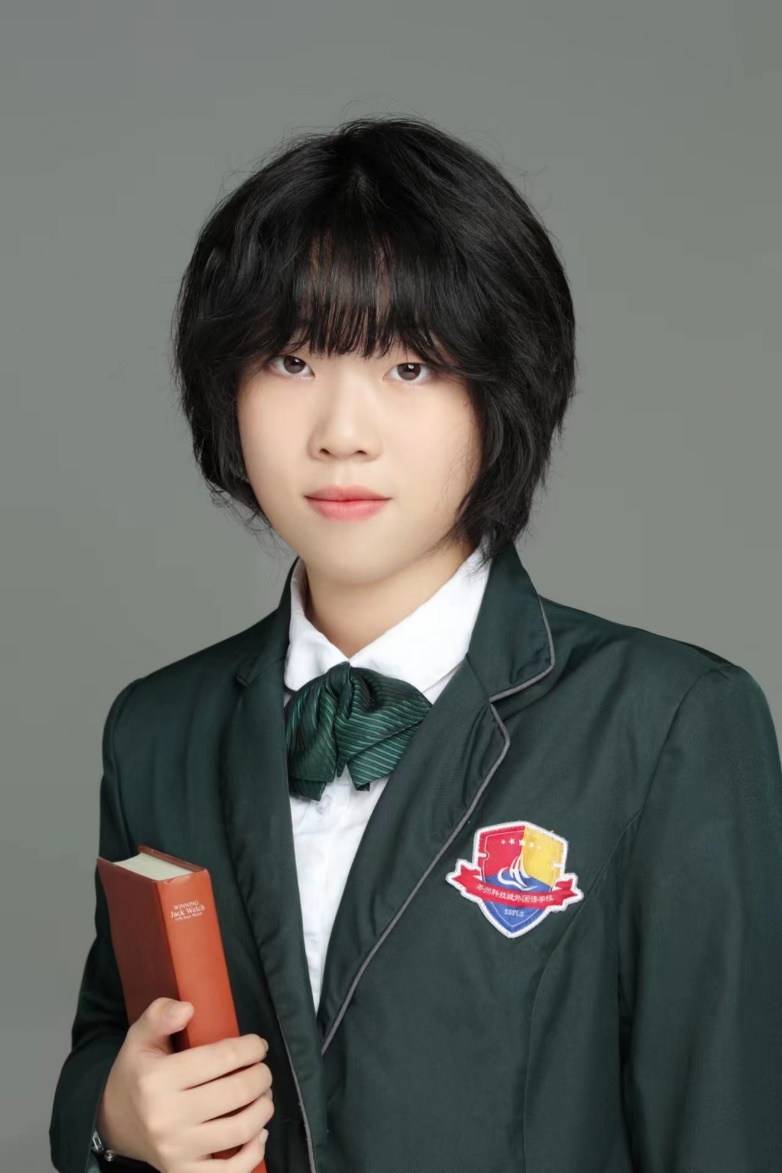 8A
选手照片
建议：
正装或校服
Honors :
1.Brain Bee national second prize
2.Physics (JPC) global gold award
Motto :Run to the peak of the universe.
Tutor: 袁国栋 William
CONTESTANTS OF THE EVENT
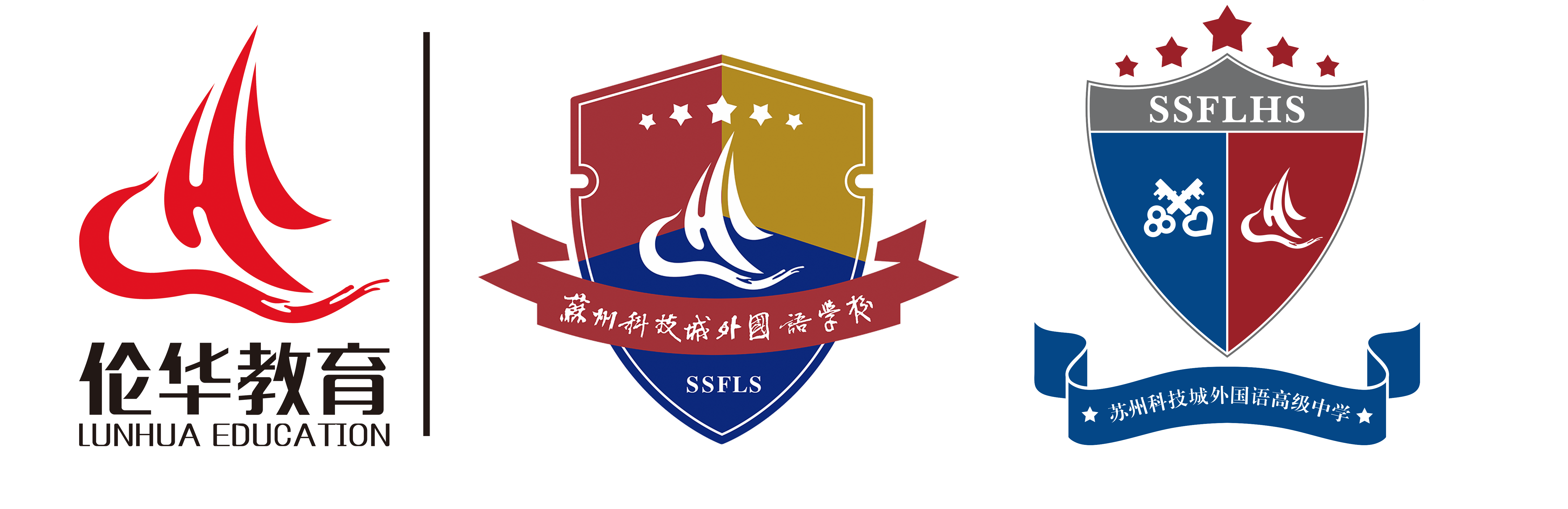 唐昕铃 Joycelyn
8A
选手照片
建议：
正装或校服
Honors:
Piano Level 10
Vocal Level 8
AMC 3rd Place
International Chinese Writing Competition 3rd Place
Motto: Lost time is never found again.
Tutor: 王泽玥 Gwen
CONTESTANTS OF THE EVENT
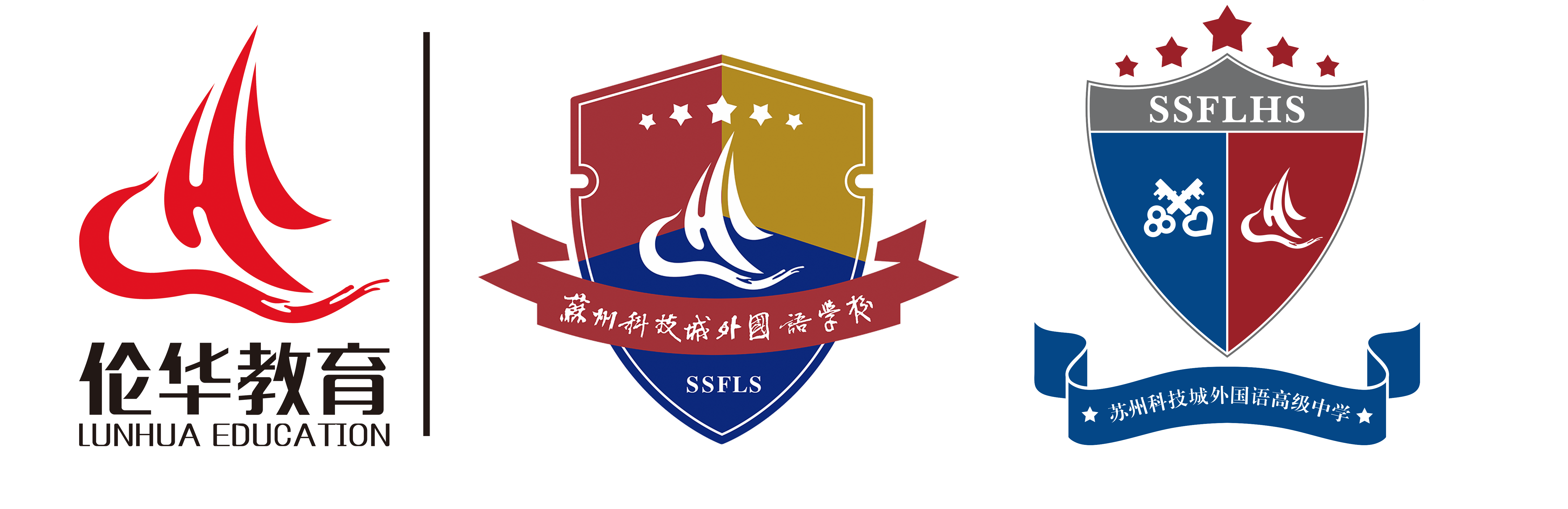 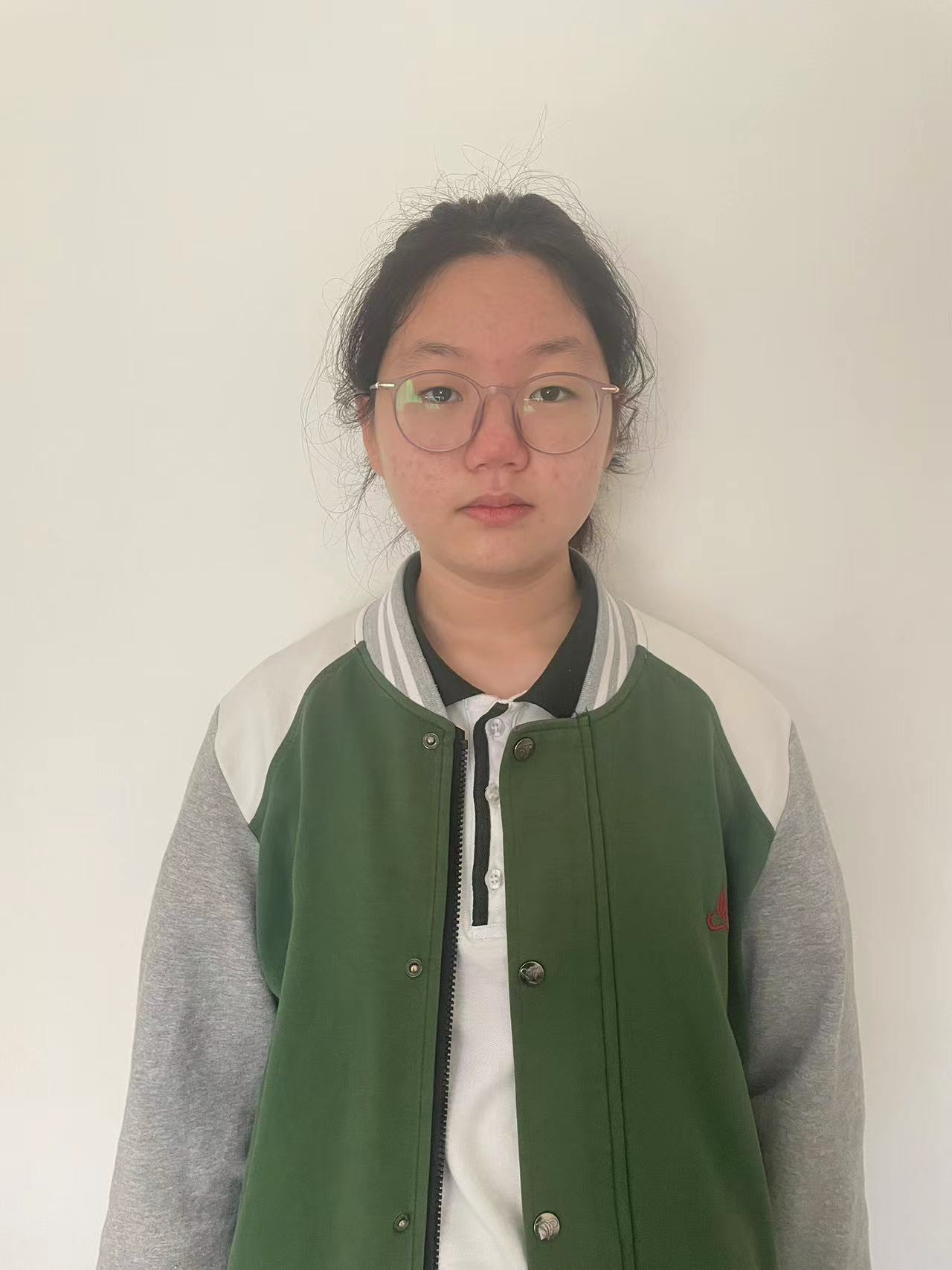 张馨芮 Sunny
8C
选手照片
建议：
正装或校服
Honors:
1. "Dream under Sunshine·Play in your prime" International Language Talent Exhibition Activity Junior High School Grade 2-3 Group Special Gold Award.

2. Homorable mention in the Outlook Superstars Culture  and Arts awards of English speaking
Motto:The value of life is determined by oneself.
Tutor: 袁国栋William
CONTESTANTS OF THE EVENT
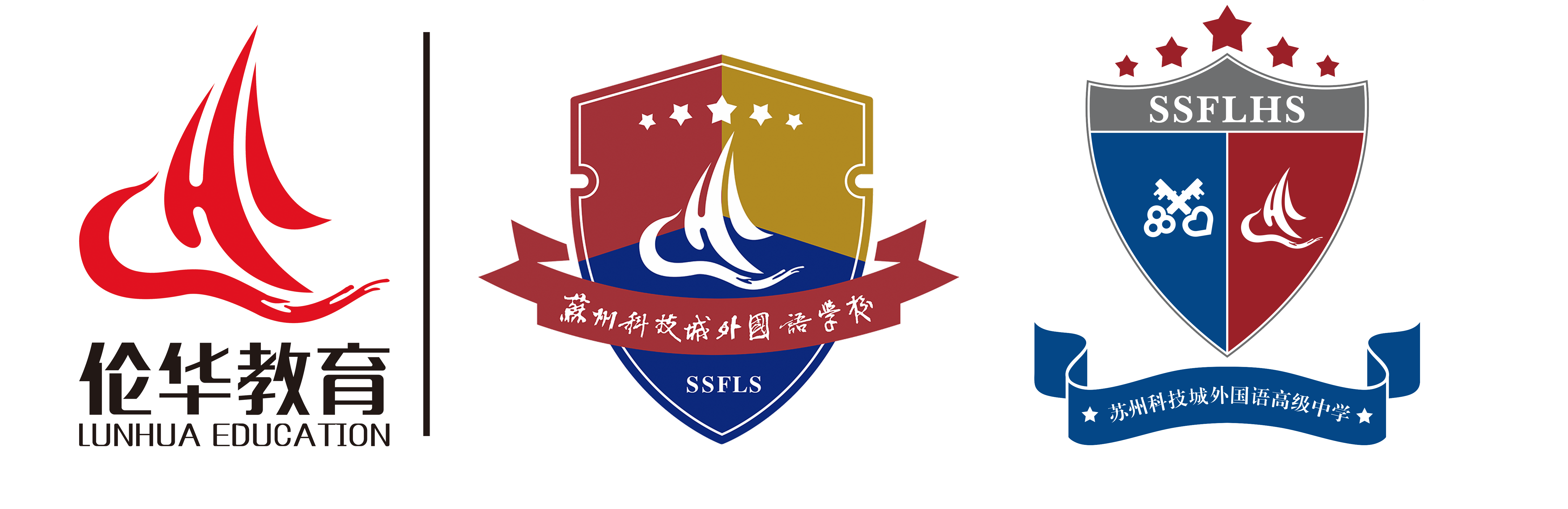 张何杰 Jay
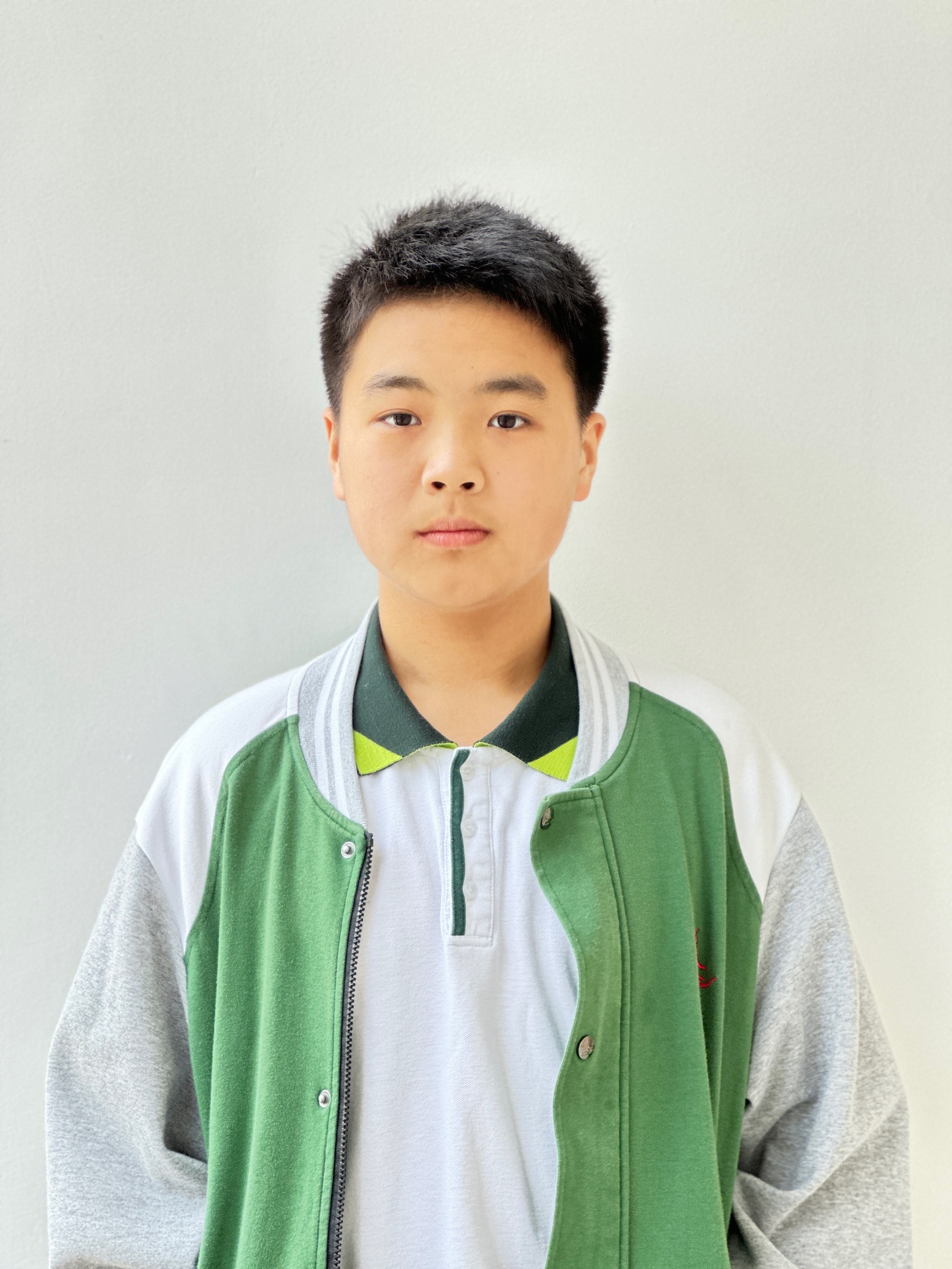 7B
Honors:
1st Prize, 2022 Pilot Cup Suzhou Middle School Spoken English TV Competition
1st Prize, Outlook Superstars Speech Contest of Suzhou City
Motto: Vision without action is just a daydream.
Tutor: 戴 路 Alex